浅谈MySql索引及锁的应用
厦门大学数据库实验室
http://dblab.xmu.edu.cn
刘颖杰
2014年3月8日
MySql索引分类
B-树索引(B+-树)
哈希索引
空间数据索引(R-Tree)
全文索引
其他索引类别
为什么使用B-树索引？
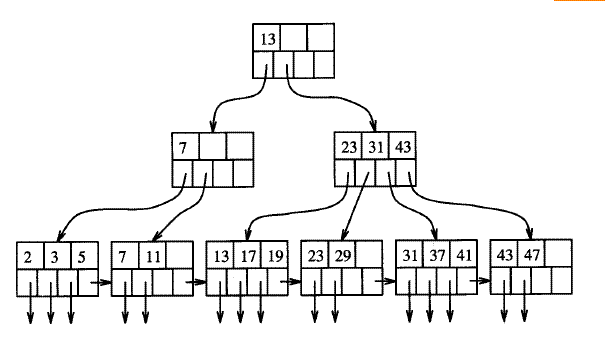 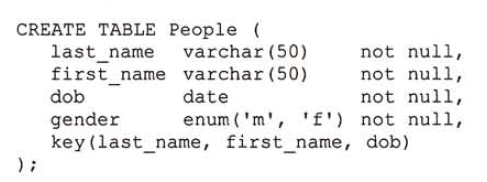 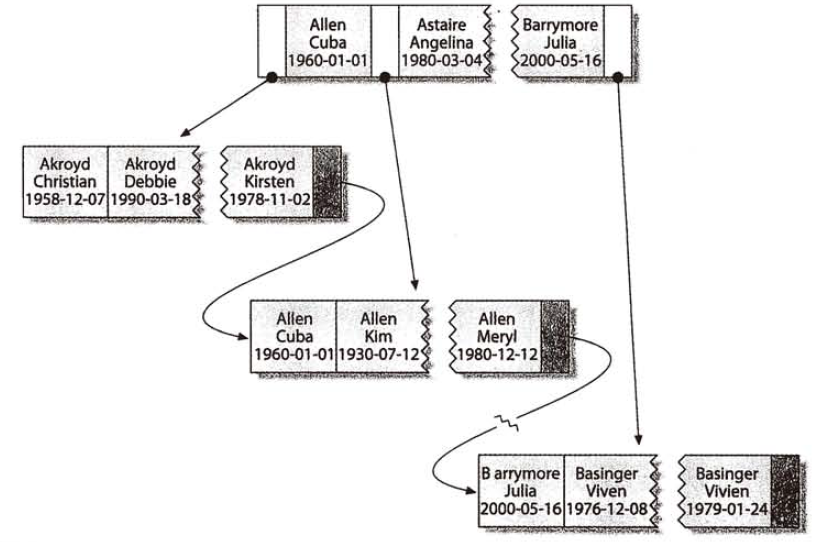 全值匹配
匹配最左前缀
匹配列前缀
精确匹配某一列并范围匹配另一列
索引覆盖
如何使用where进行过滤
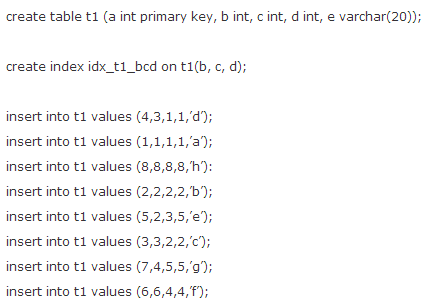 如何使用where进行过滤
什么是覆盖索引
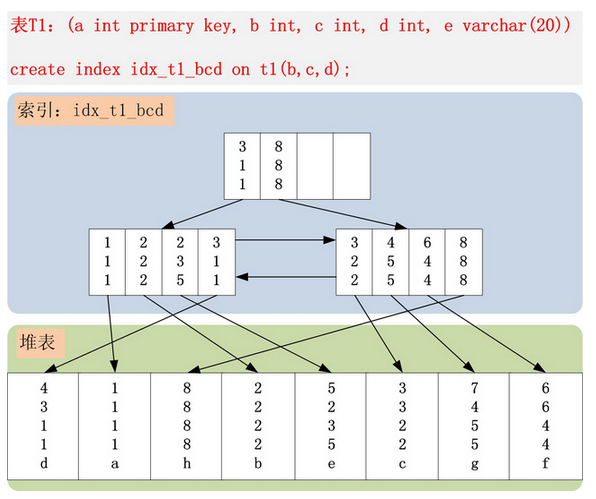 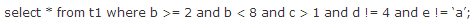 哈希索引的使用
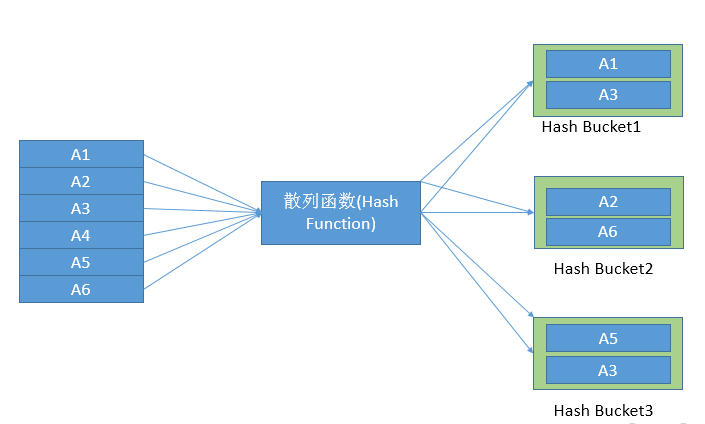 精确查找速度极快
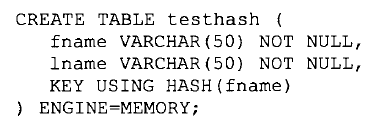 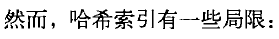 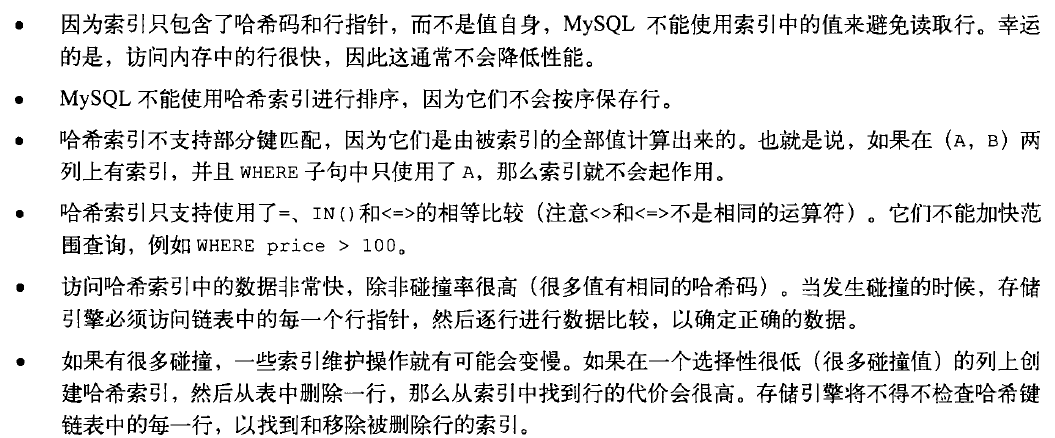 使用hash的一个场景
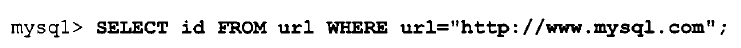 Innodb不显式支持哈希，于是手动建立，并使用触发器来维护
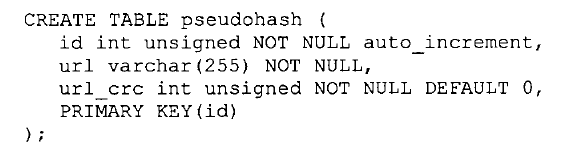 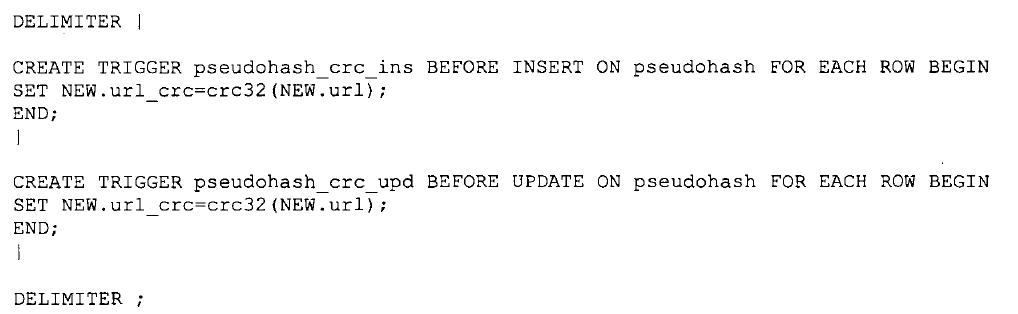 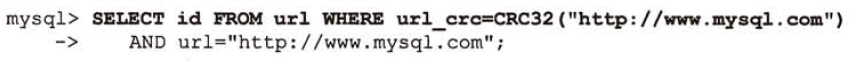 再谈B-树索引
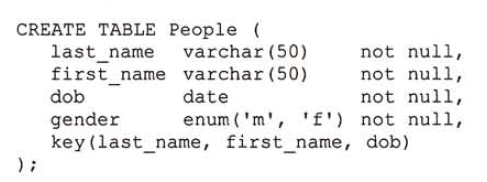 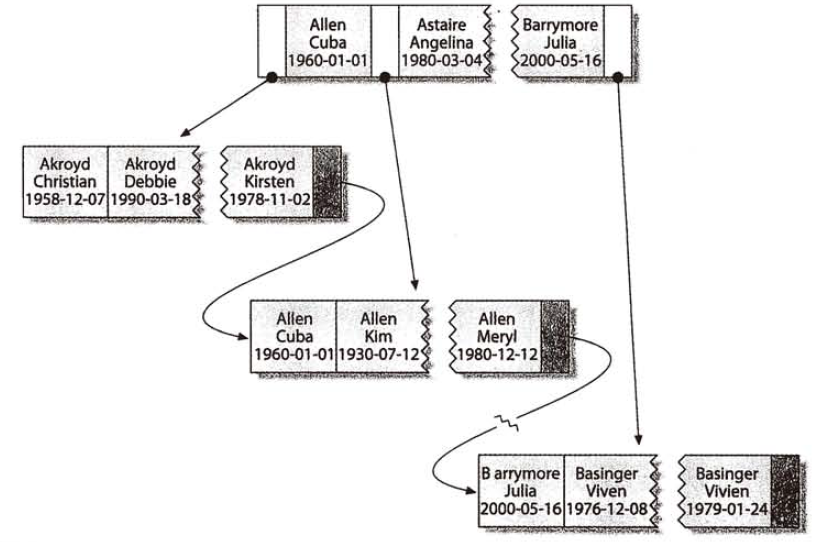 全值匹配
匹配最左前缀
匹配列前缀
精确匹配某一列并范围匹配另一列
索引覆盖
B-树索引的缺陷
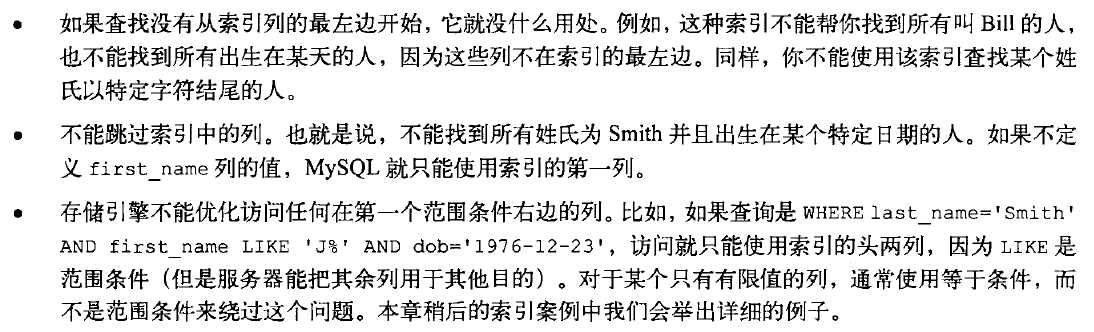 Where   first_name=‘jay’ ;

Where   last_name=‘leo’    and    dob=‘1983-2-23’;
MyIsam和Innodb索引的不同
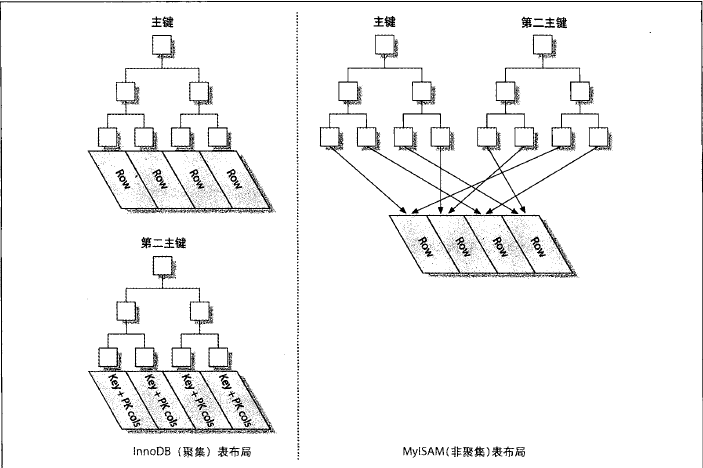 锁问题——前情回顾
隔离性
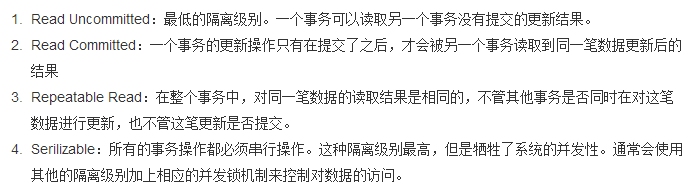 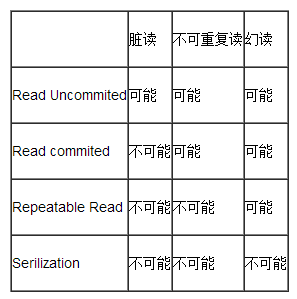 MyIsam
永远不会发生死锁
Innodb的MVCC
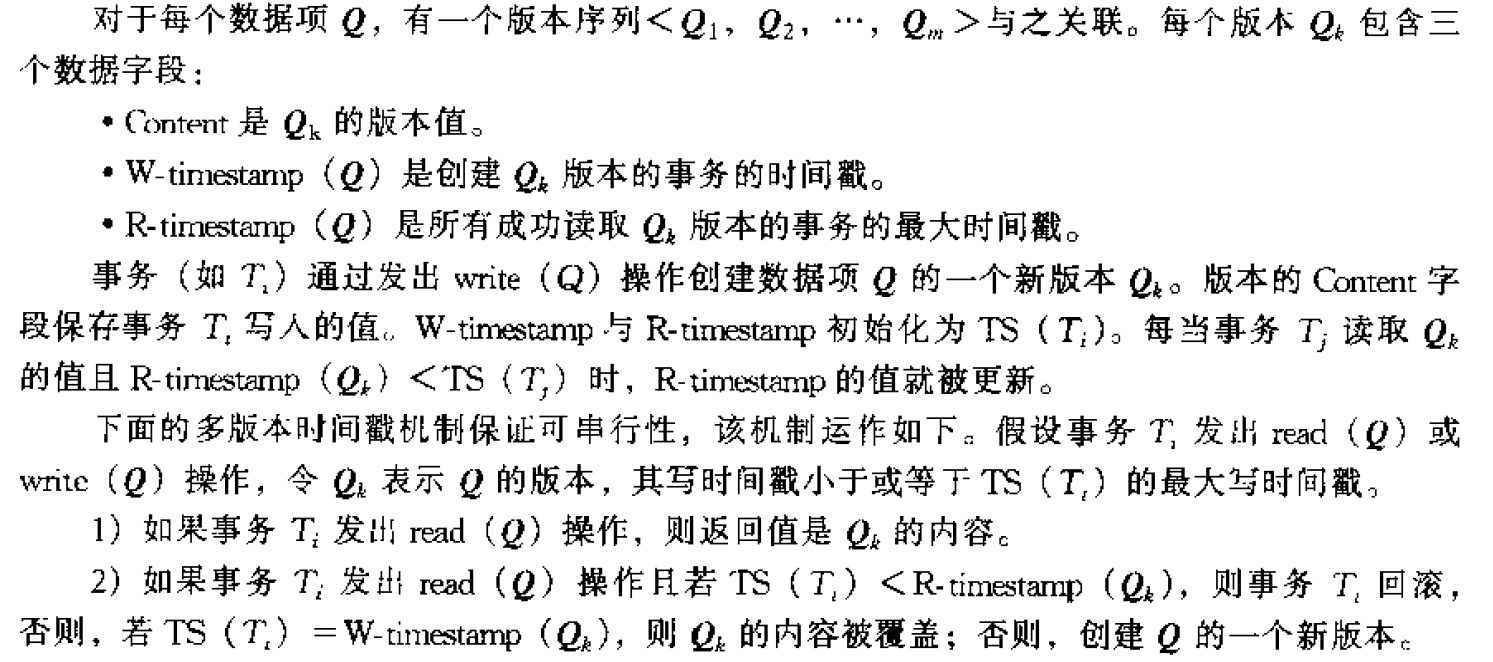 Innodb加锁浅谈
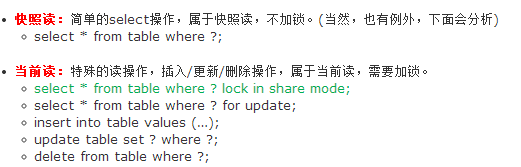 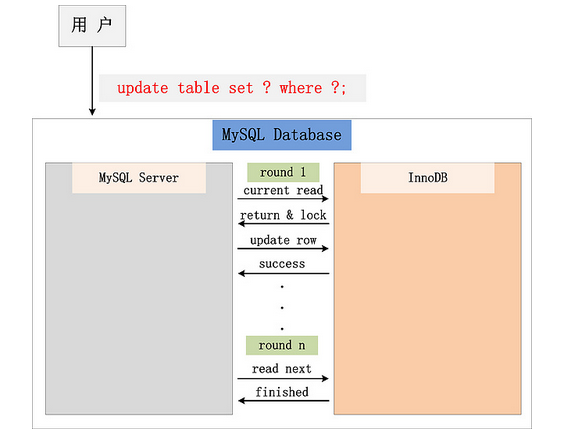 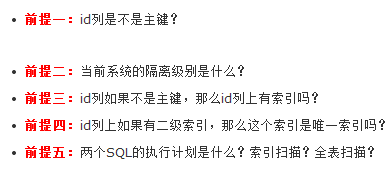 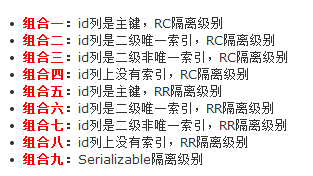 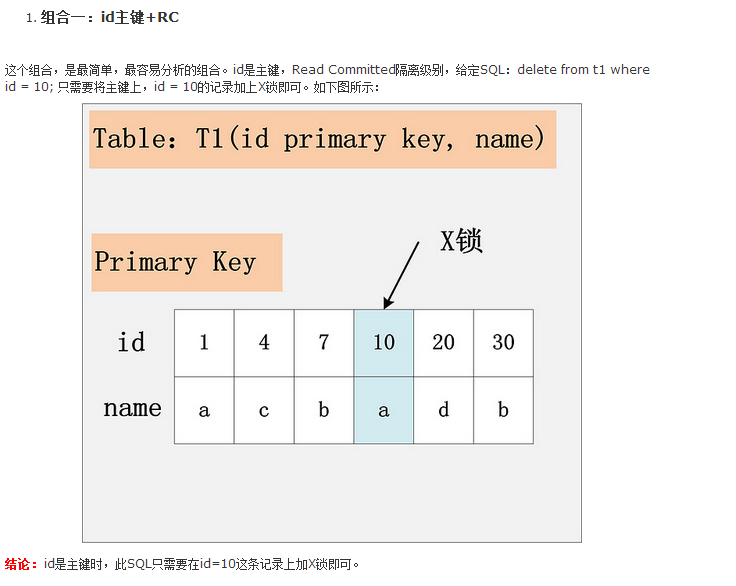 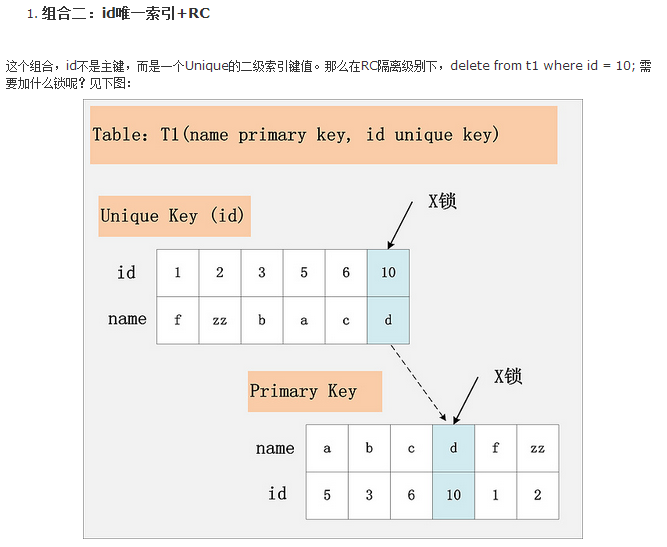 update t1 set id = 100 where name = ‘d’;
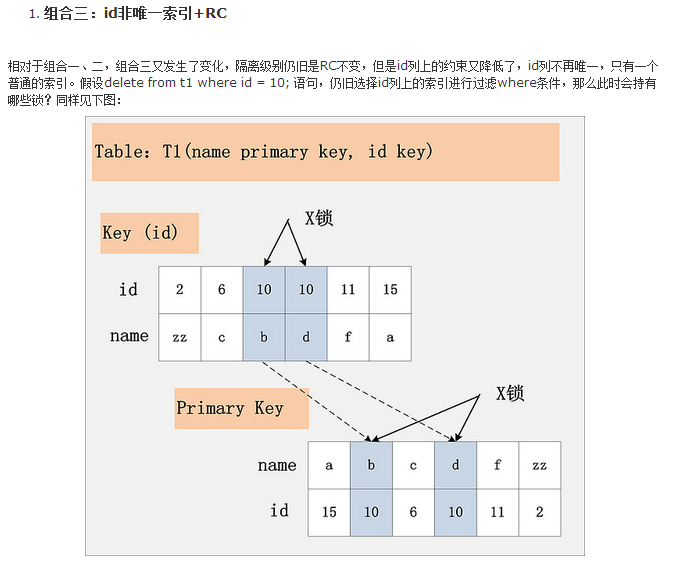 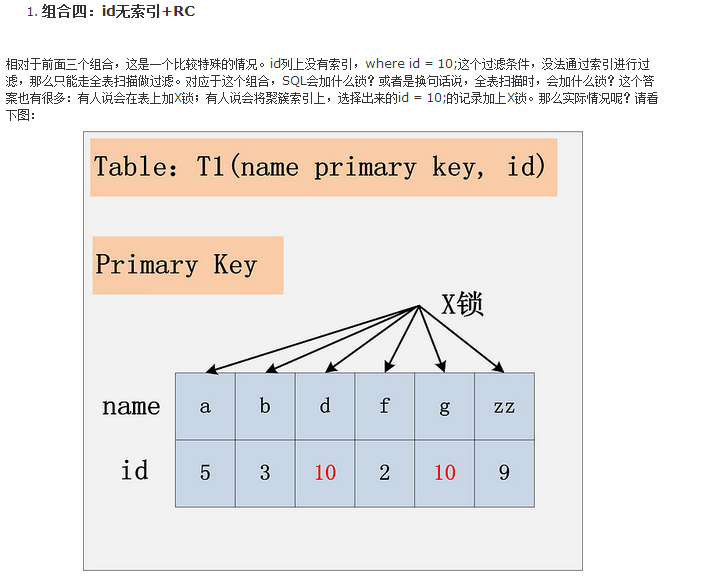 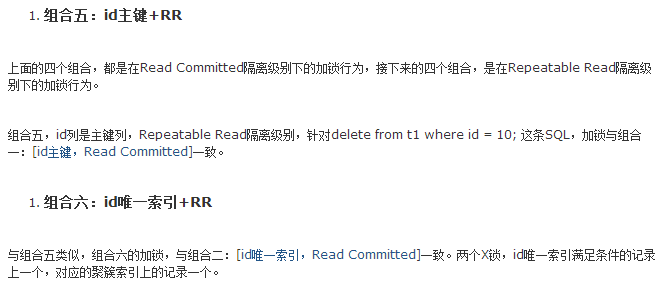 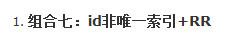 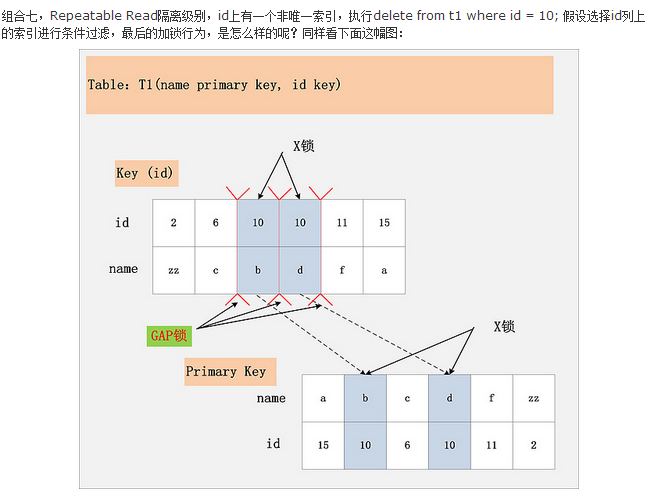 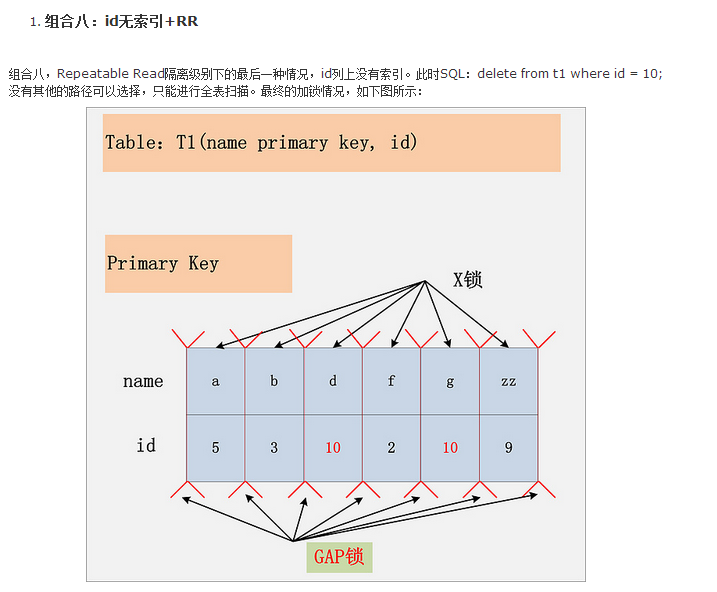 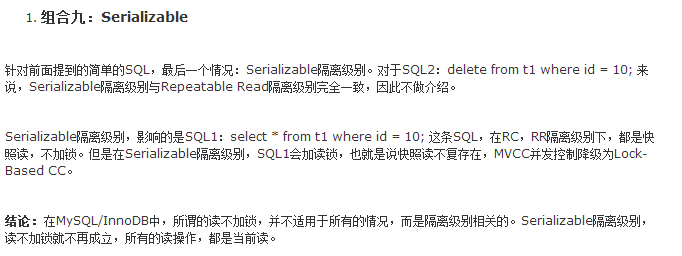 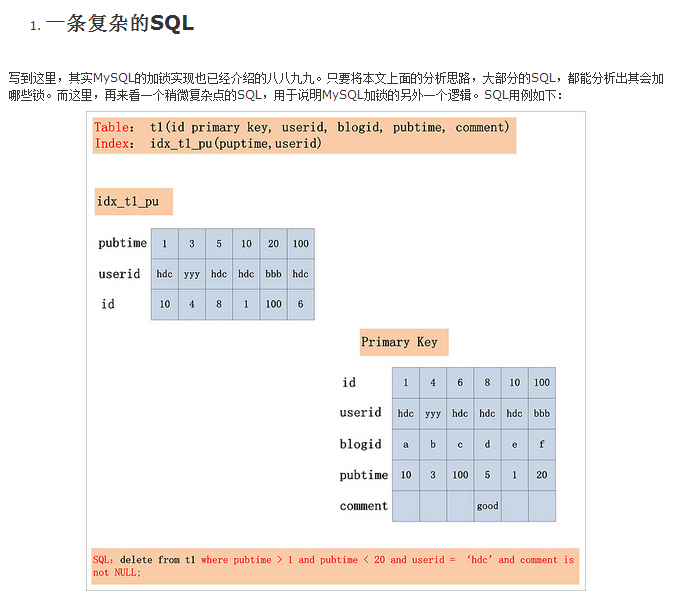 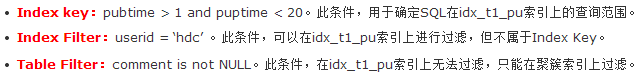 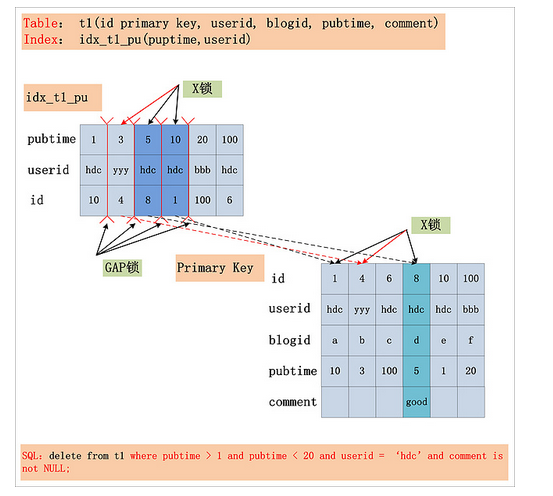 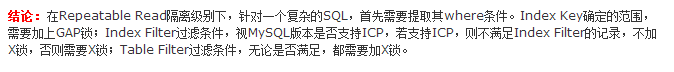 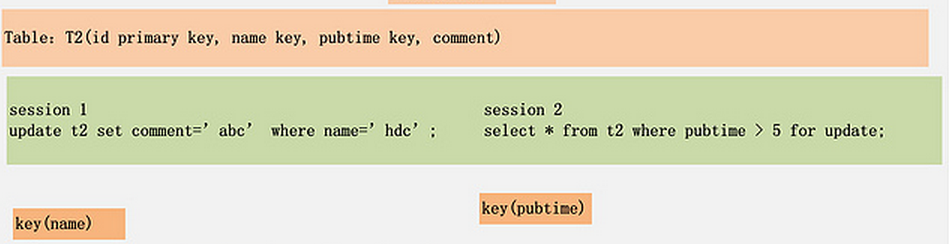 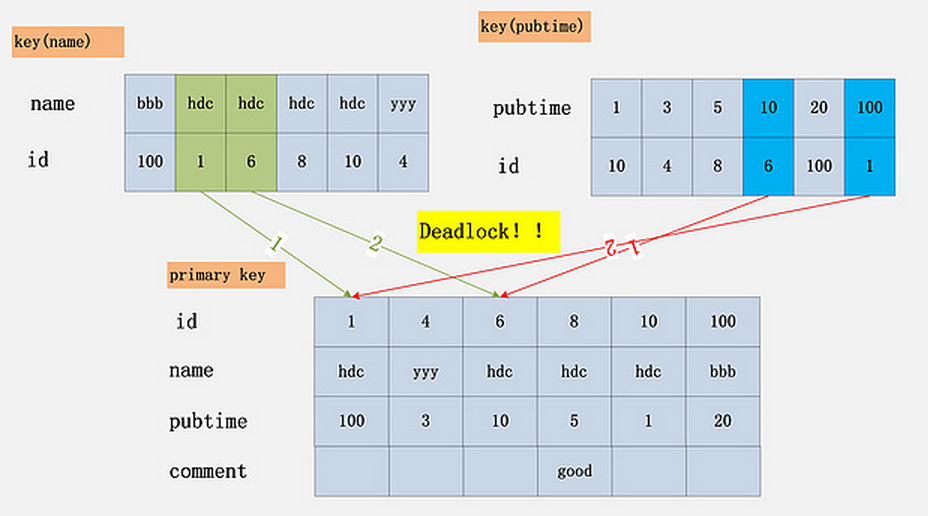 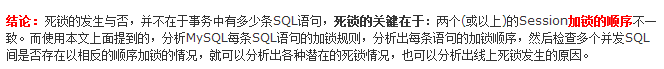 谢谢大家